CARRERA DE FINANZAS Y AUDITORÍA

TRABAJO DE TITULACIÓN, PREVIO A LA OBTENCIÓN DEL TÍTULO DE LICENCIADA EN FINANZAS, CONTADORA PÚBLICA - AUDITORA

AUTORES:
MERO MURILLO ANGIE YULECSI
SALDAÑA CORREA CHELSEA LEONELA
ANÁLISIS DE LA INCLUSIÓN FINANCIERA Y SU INCIDENCIA EN EL CRECIMIENTO ECONÓMICO DE LOS COMERCIANTES AUTÓNOMOS DEL SECTOR 3 DE JULIO EN LA CIUDAD DE SANTO DOMINGO DE LOS COLORADOS

ING. FANNY LUCIA CEVALLOS ORTEGA, MBA
DIRECTORA
PROBLEMA DE LA INVESTIGACIÓN
Capitulo 1
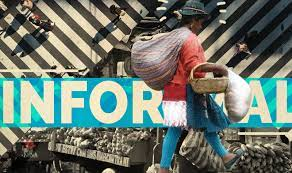 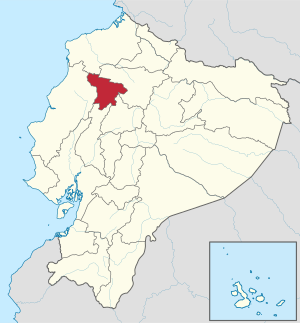 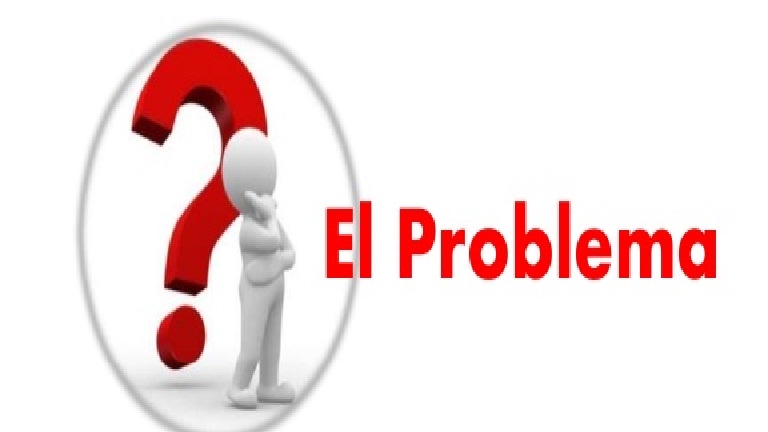 1
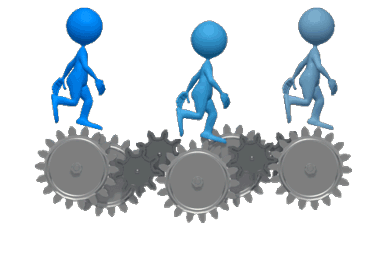 OBJETIVO GENERAL
OBJETIVOS ESPECÍFICOS
2
HIPÓTESIS
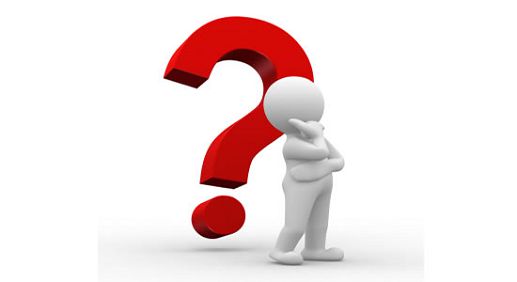 3
MARCO TEÓRICO
Capitulo 2
4
MARCO REFERENCIAL
Ferraz y Ramos (2018)
Tomas Gómez (2019)
Salas, Espinoza y Samaniego(2015)
5
Capitulo 3
MARCO METODOLÓGICO
6
Población de estudio
Tamaño de la muestra
La muestra determinada para la investigación es de 196 comerciantes autónomos ubicados en el sector 3 de julio de la ciudad de Santo Domingo.
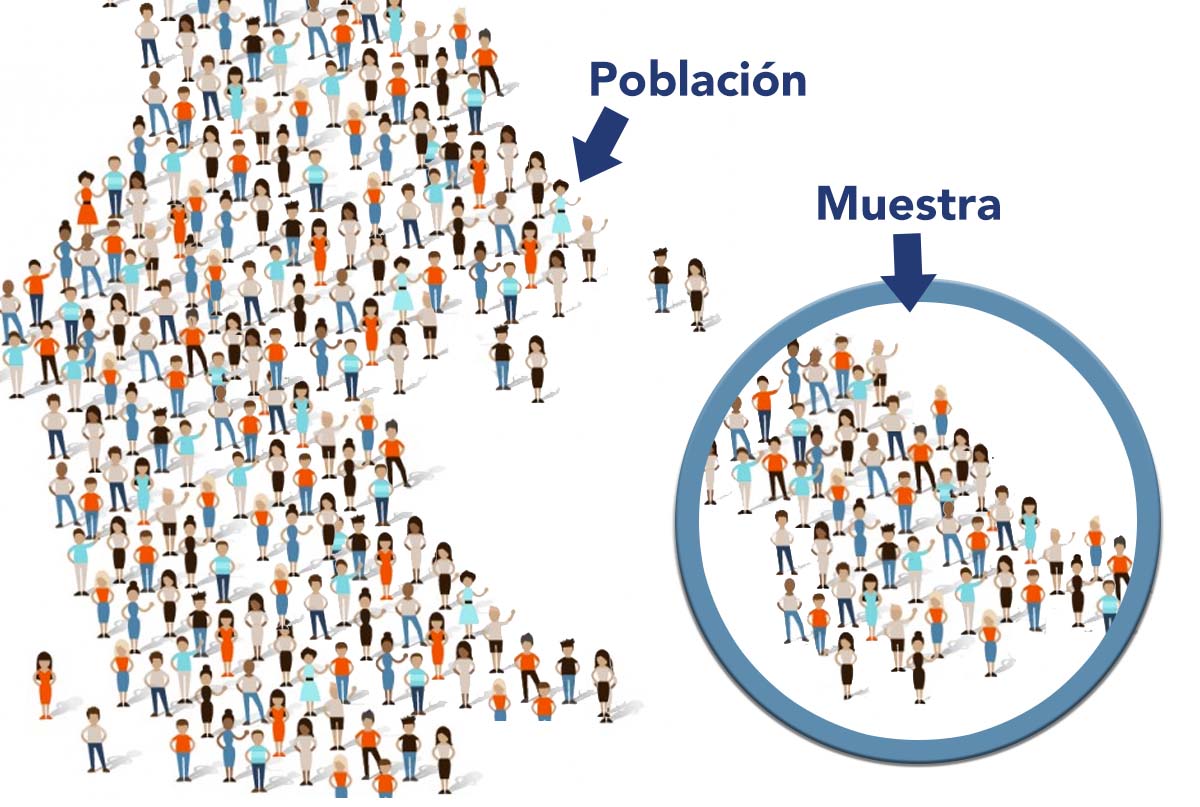 7
Capitulo 4
RESULTADOS
ANÁLISIS DE LA INVESTIGACIÓN 
BIBLIOGRÁFICA
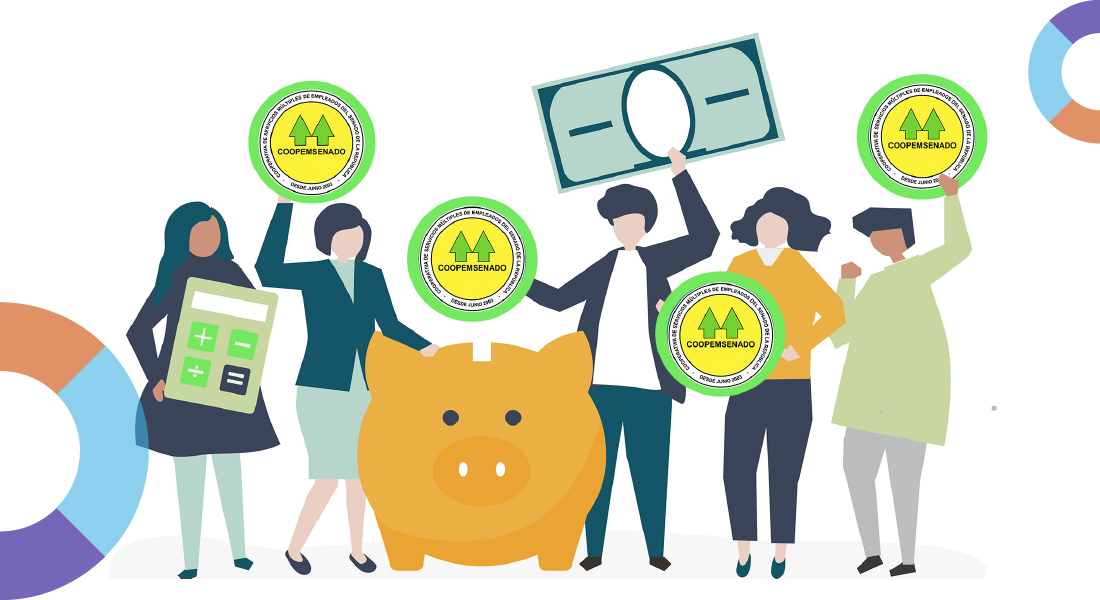 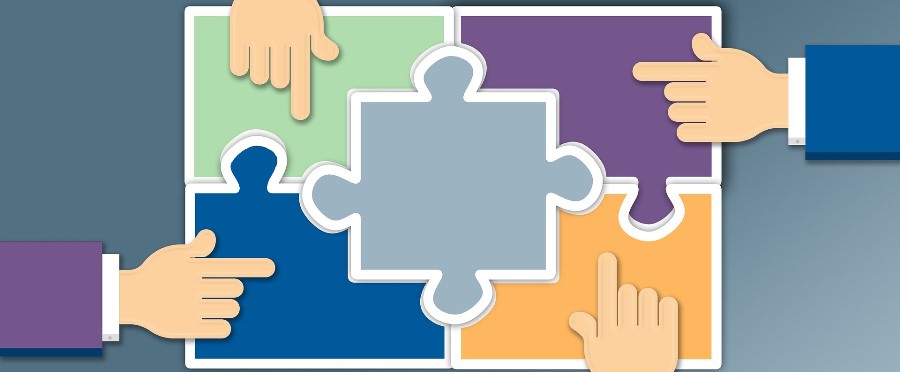 8
RESULTADOS
ANÁLISIS INVESTIGACIÓN DE CAMPO
ANÁLISIS UNIVARIADO
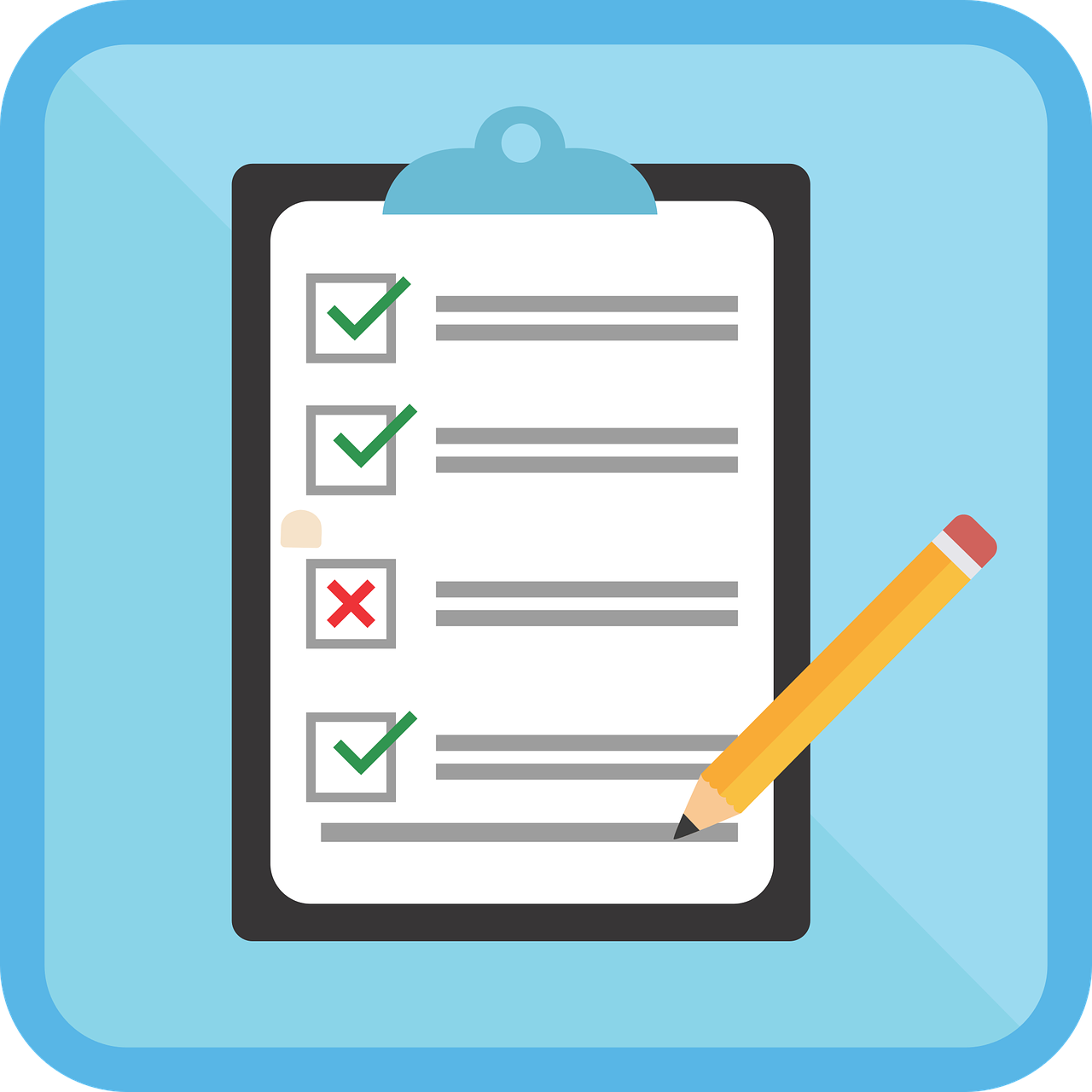 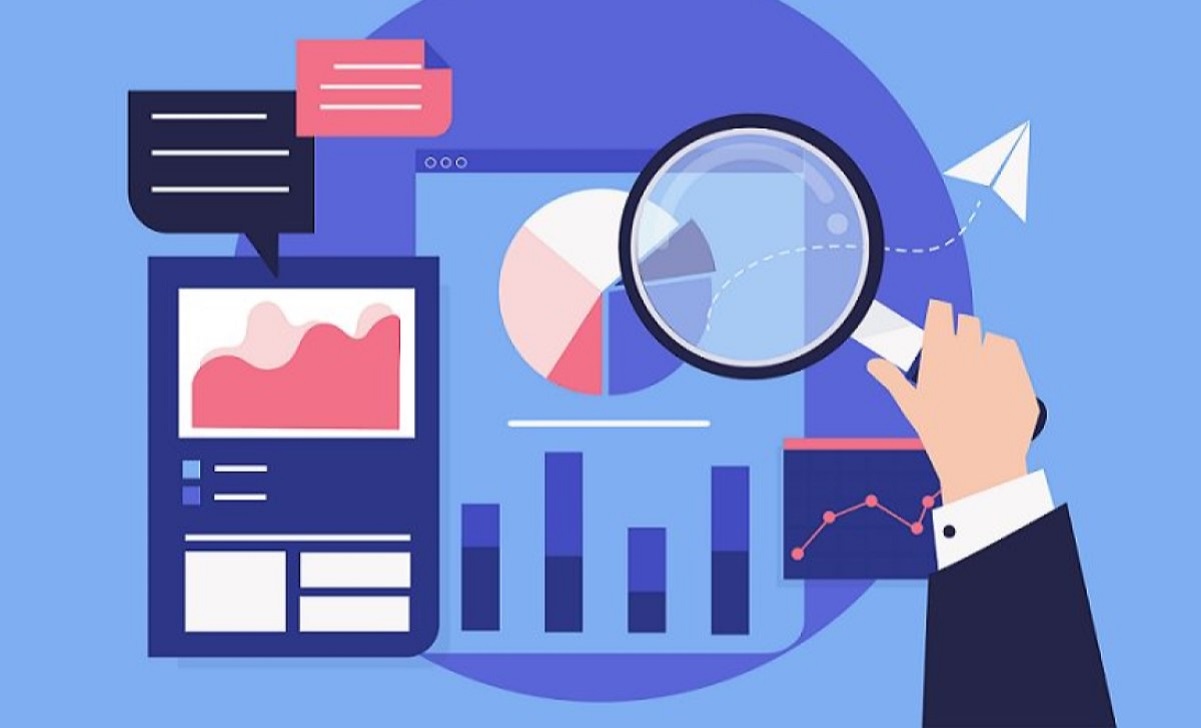 9
Nivel de educación y/o formación
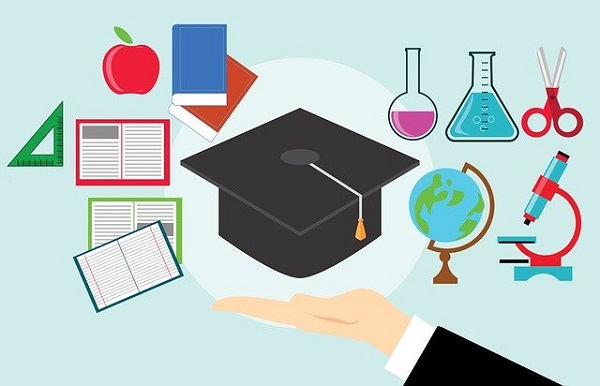 ¿Cuál es el nivel de formación más alto que ha obtenido?

En los últimos 5 años ha participado en algún o algunos cursos o programas de capacitación
10
Nivel de conocimiento respecto a la inclusión financiera
Su conocimiento acerca de la inclusión financiera se dio por una de las formas que se citan a continuación.

¿Cuál es el nivel de conocimiento que usted posee en cuanto a la inclusión financiera y sus beneficios?
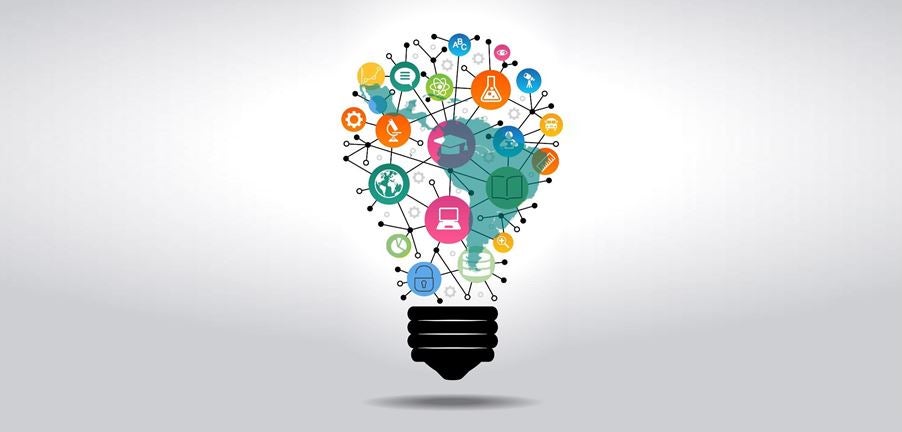 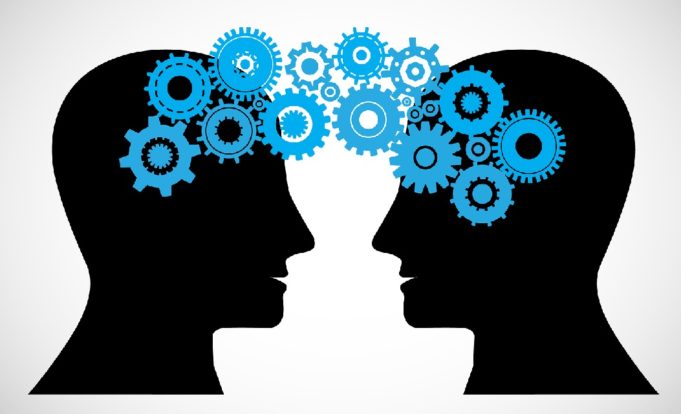 11
Conocimiento del marco regulatorio y organismos de control
¿Cuáles de los siguientes organismos de control del sistema financiero que se citan a continuación usted conoce?

¿Cuál es su nivel de conocimiento acerca del régimen tributario, considerando que este régimen abarca aspectos como leyes tributarias, obligaciones y recaudaciones tributarias con el SRI, entre otras?
12
Oferta y demanda de productos y/o servicios financieros
¿A través de qué medio le han ofertado algún producto y/o servicio financiero?

¿Ha solicitado o utilizado alguna vez un producto y/o servicio financiero de los que se menciona a continuación?

¿Cuál fue el destino del crédito o préstamo que solicitó?
13
Niveles de ingresos, rentabilidad e inversión
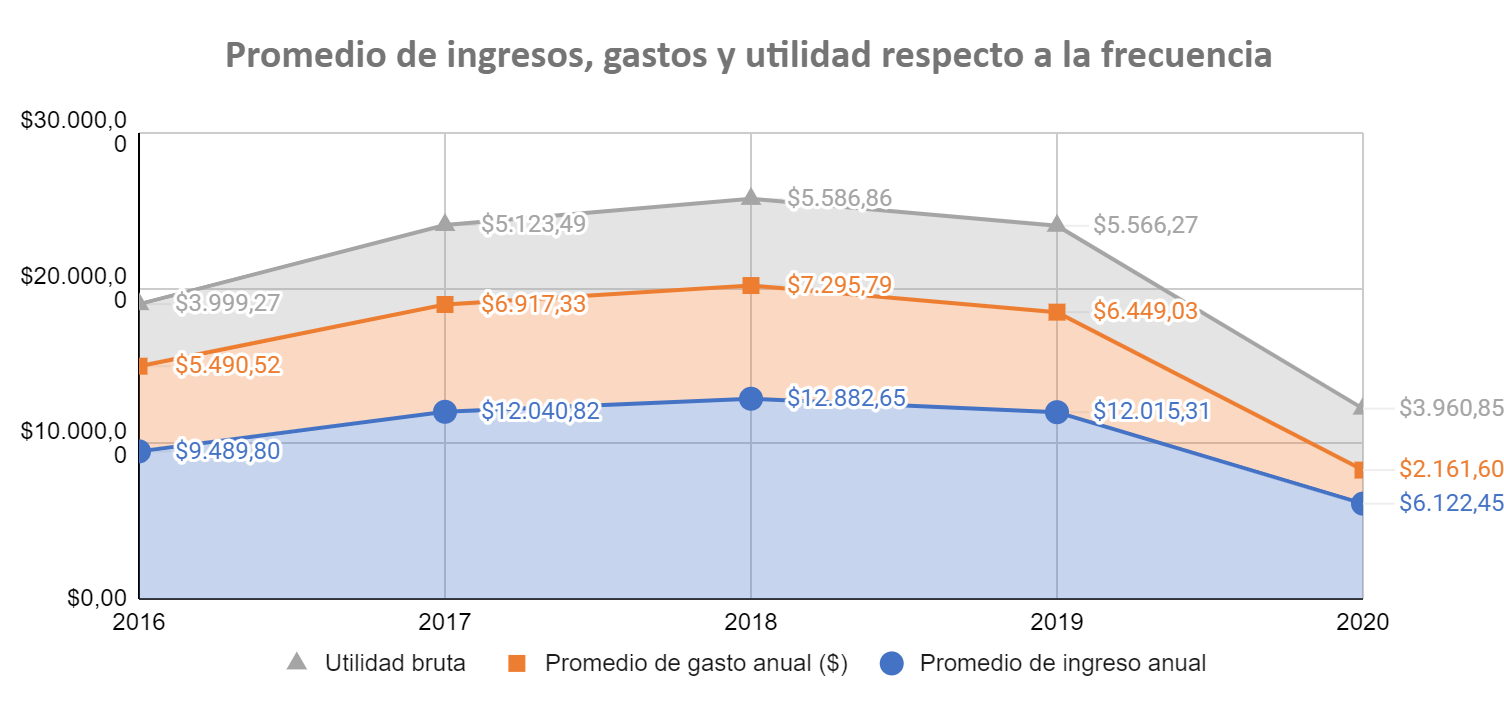 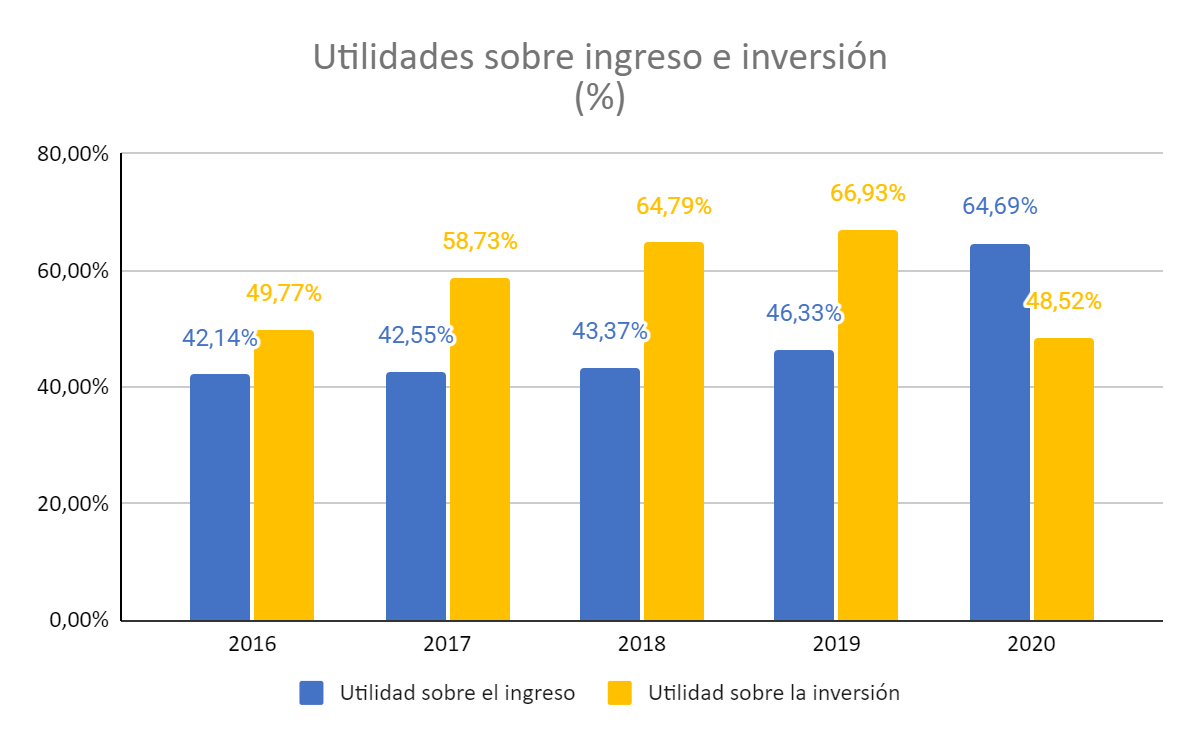 14
RESULTADOS
PRUEBA DE HIPÓTESIS – CHI CUADRADO
gl= 1
Probabilidad= 95%
Error= 5%
Valor de tabla chi-cuadrado= 3,841
Valor calculado de chi-cuadrado = 43,824
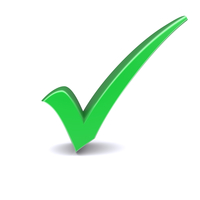 Se acepta la hipótesis alternativa
16
CORRELACIÓN DE SPEARMAN
17
ESTRATEGIAS
18
Capitulo 5
CONCLUSIONES
19
RECOMENDACIONES
20
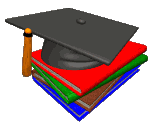 ¡GRACIAS POR SU ATENCIÓN!